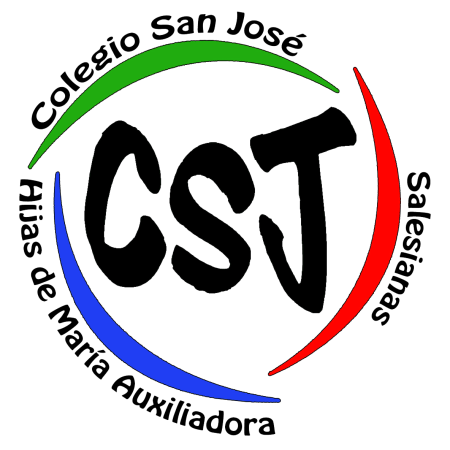 Encuesta de Satisfacción General
Alumnos

Curso 2015-16
Encuesta  de Satisfacción General 2015-16 - Alumnos
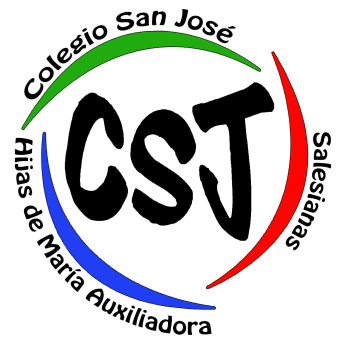 Encuesta Satisfacción Alumnos
Datos Generales de la Encuesta de Satisfacción a Alumnos, Curso 2015-16
Alumnos:
	5º y 6º E.P
	1º, 2º, 3º y 4º ESO
On-line
Participación: 85,9%
Encuesta  de Satisfacción General 2015-16 - Alumnos
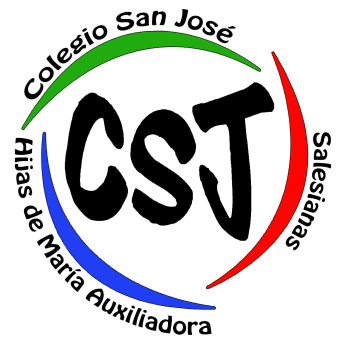 Áreas evaluadas
Encuesta  de Satisfacción General 2015-16- Alumnos
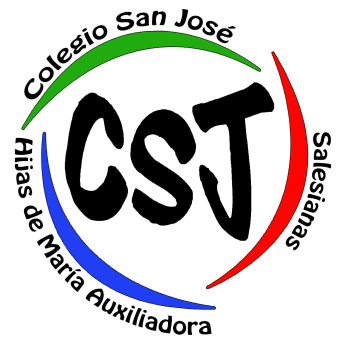 Aspectos generales
Encuesta  de Satisfacción General 2015-16 - Alumnos
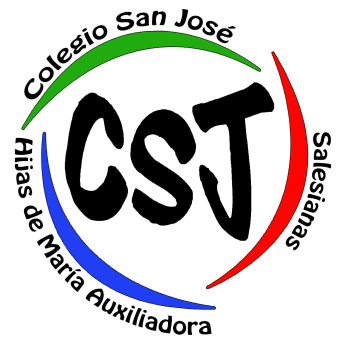 Áreas valoradas
Encuesta  de Satisfacción General 2015-16 - Alumnos
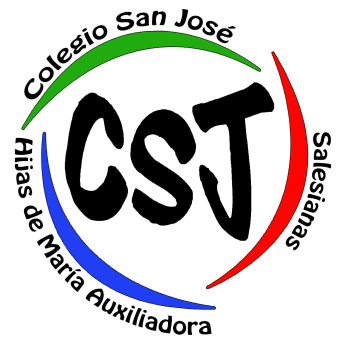 Áreas valoradas: detalle
Encuesta  de Satisfacción General 2015-16 - Alumnos
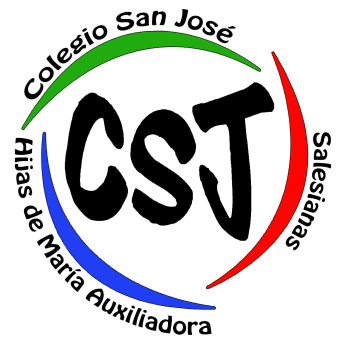 ¿Qué es lo que más te gusta del colegio?
ASPECTOS MÁS DESTACADOS POR LOS ALUMNOS:
Profesores (atención, forma de dar clase, resolución de dudas…). 
Las fiestas y celebraciones del colegio.
Las instalaciones.
El equipamiento y uso de las nuevas tecnologías.
Excursiones y actividades.
Compañeros.
Patio.
Nuevas formas de aprendizaje.
Encuesta  de Satisfacción General 2015-16 - Alumnos
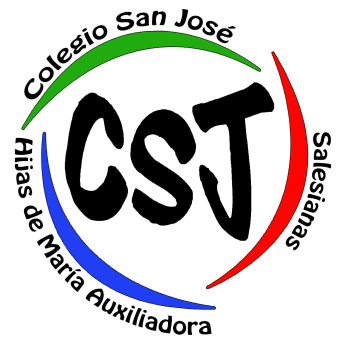 ¿Qué es lo que menos te gusta del colegio?
ASPECTOS MENOS DESTACADOS POR LOS ALUMNOS:
El comedor.
Profesores (favoritismos y algunas actitudes…)
Mas salidas y actividades culturales. 
Instalaciones.
Uniforme.
Comportamiento de algunos compañeros.
Resolución de conflictos.
Encuesta  de Satisfacción General 2015-16 - Alumnos
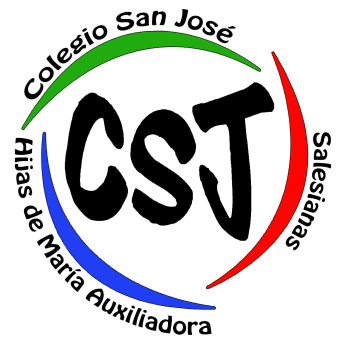 ¿Qué se podría mejorar?
ASPECTOS QUE SE PODRÍAN MEJORAR
Más excursiones y más divertidas
Más medios tecnológicos (ordenadores, pizarras…)
El comedor (comida y monitores).
Comportamiento y relación alumnos-profesores.
Las instalaciones (patio y gimnasio). 
Clases más divertidas.
Sillas y mesas.
Porterías y canastas.
Encuesta  de Satisfacción General 2015-16 - Alumnos
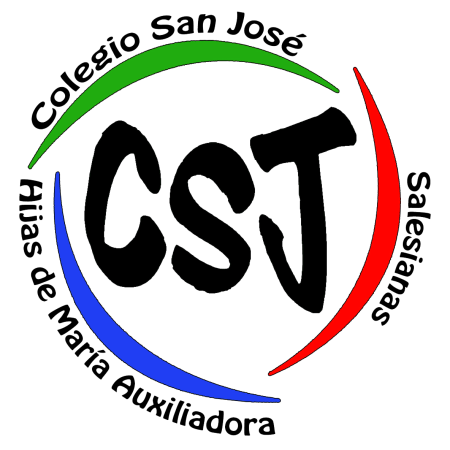 Encuesta de Satisfacción General
Alumnos

FIN
Encuesta  de Satisfacción General 2015-16 - Alumnos